Module 1: Les fondements des pratiques prometteuses
Considérations clés: 
Moyens d'atteindre des niveaux plus élevés d'engagement et d'appropriation communautaires
Le but de cette séance est de présenter aux participants des considérations fondées sur des informations factuelles pour une protection de l'enfance efficace au niveau communautaire
À la fin de la séance, les participants seront en mesure de:
Décrire certaines approches de conception et de mise en œuvre de programmes qui contribuent à une protection efficace au niveau communautaire
Identifier les défis potentiels pour la mise en œuvre des approches de protection de l'enfance au niveau communautaire
Analyser certaines stratégies visant à relever les défis liés à la mise en œuvre d'approches de protection de l'enfance au niveau communautaire
Analyse systématique de la littérature
Groupe spécialisé sur la PEBC 2018
Protocole de recherche développé par le Groupe spécialisé
31 articles publiés
223 documents de littérature grise
Un travail inter-agences important
Organisations membres travaillant avec les résultats pour renforcer la protection de l'enfance au niveau communautaire dans les contextes humanitaires
Le groupe spécialisé sur la PEBC a utilisé cette revue pour développer des considérations clés comme première étape dans l'élaboration des orientations
Considérations clés dans les approches de protection de l'enfance au niveau communautaire
Soutenues par l'apprentissage et la recherche
Démontrent les approches efficaces dans différents contextes (humanitaire et de développement)
Validées dans les pays pilotes de notre initiative
La base du Guide de réflexion pour le terrain: Approches au niveau communautaire de la protection de l’enfance dans l’intervention humanitaire, et ce programme de renforcement des capacités
Ce que nous avons trouvé
Considérations sur …
Les principes de la protection de l'enfance au niveau communautaire
Un engagement efficace avec les communautés
Mener une analyse approfondie du contexte
Une participation significative des enfants
Faciliter l'établissement de liens solides entre les systèmes officiels et non officiels
Adapter nos approches: Du leader au facilitateur
[Speaker Notes: Expliquez aux participants que nous appelons celles-ci des CONSIDÉRATIONS CLÉS parce que nous avons appris que ce sont des facteurs importants pour un engagement réussi avec les communautés.

Les diapositives suivantes présentent un résumé détaillé des considérations clés (mais pas dans leur intégralité). Elles peuvent être trop longues à montrer sous forme de diapositives mais peuvent être remises sous forme de documents à distribuer pour être discutées en petits groupes.]
Considérations clés d'une protection de l'enfance efficace au niveau communautaire
[Speaker Notes: Les diapositives suivantes présentent un résumé détaillé des considérations clés (mais pas dans leur intégralité). Elles peuvent être trop longues pour être présentées sous forme de diapositives, mais peuvent être distribuées sous forme de polycopiés pour être discutées en petits groupes.

Pour motiver la discussion en petits groupes vous pouvez inclure les questions suivantes :
êtes-vous pour ou contre les considérations suivantes
Comment chacune d’entre elle se reflète dans votre contexte 
Réflexion sur vos propres approches - sont-elles en harmonie avec les considérations ? Si ce n'est pas le cas, pourquoi ? Y a-t-il une raison d'adapter les approches?]
Principes de bonnes pratiques
Principes humanitaires de protection de l'enfance
Accent sur l'engagement communautaire
Éviter d'exposer les gens à d'autres préjudices en raison de vos actions («Ne créer aucun préjudice»)
Assurer l'accès des personnes à une assistance impartiale
Protéger les personnes contre les dommages physiques et psychologiques résultant de la violence et de la coercition
Aider les personnes à faire valoir leurs droits, à accéder aux recours disponibles et à se remettre des effets des abus
Renforcer les systèmes de protection de l'enfance
Renforcer la résilience des enfants dans l'intervention humanitaire
Sensibilité au contexte et analyse approfondie du contexte
Large représentation et inclusion, en particulier en ce qui concerne les enfants particulièrement vulnérables
Une participation significative des enfants
Reconnaître et s’appuyer sur les capacités et les ressources communautaires, afin de ne pas créer de structures parallèles
Reconnaître et se fonder sur les capacités et les ressources communautaires, afin de ne pas établir de structures parallèles
Reconnaître le rôle que les membres de la communauté jouent dans la protection de l'enfance, y compris le rôle principal de la famille
Adopter dès le départ une perspective à long terme dans un but de durabilité et de leadership communautaire
[Speaker Notes: La protection de l'enfance dans l'action humanitaire est guidée par un ensemble de principes qui s'appliquent à toutes les actions entreprises pour prévenir les violations de la protection de l'enfance et pour y répondre. Ils sont décrits dans les Standards Minimums pour la Protection de l'Enfance dans l'Action Humanitaire (SMPE). 

D'autres considérations sont particulièrement importantes pour la protection de l'enfance au niveau communautaire.]
Engagement efficace avec les communautés
Quelques considérations
S'appuyer sur les systèmes, les structures, les ressources et les dirigeants locaux qui contribuent positivement à la protection de l'enfance
Mettre l'accent sur les priorités de la communauté pour les enfants
Impliquer les dirigeants de la communauté, les enfants et une représentation diversifiée des membres de la communauté
Reconnaître le rôle de la famille dans un système de protection
Veiller à ce que les rôles, les responsabilités et les attentes soient clairs pour les participants de la communauté et tout acteur externe
Assurer une forte appropriation par la communauté
[Speaker Notes: L'engagement communautaire commence dès le début de notre travail, que ce soit lors d'une première évaluation rapide dans la phase de réponse, lors de l'établissement d'une programmation de préparation ou lors du lancement d'une nouvelle programmation dans un contexte de redressement. L'engagement concerne la manière dont nous évaluons, concevons, mettons en œuvre, suivons et évaluons notre programmation.
Un engagement communautaire efficace ne repose pas uniquement sur une expertise technique en matière de protection de l'enfance. Il existe des "compétences non techniques" qui sont essentielles pour créer des relations de confiance et de collaboration. Celles-ci constituent les compétences de base des approches de protection de l'enfance au niveau communautaire.]
Quelques considérations (suite)
Mobiliser les ressources communautaires pour soutenir les activités liées à la protection de l’enfance et au bien-être des enfants
Soutenir un «volontariat engagé».
Établir des normes convenues au niveau local (basées sur les normes internationales) pour le travail de protection de l'enfance et la participation des enfants
Lier la protection de l'enfance à des processus de développement communautaire plus larges afin que la communauté puisse en retirer des avantages plus immédiats et plus concrets
Relier les mécanismes/approches de protection de l'enfance à d'autres structures/groupes non formels (par exemple, les groupes de jeunes ou de femmes, les groupes religieux)
Quelques considérations (suite)
Se focaliser sur le renforcement à long terme de la capacité de la communauté à influencer positivement la protection de l'enfance
Encadrement et mentorat
 Adapté au contexte, et non pas «une taille unique».
Des formations continues et non ponctuelles
Non seulement une formation technique, mais aussi le renforcement des capacités organisationnelles
Qu'est-ce qu'une «analyse approfondie du contexte»?
Option – Mentimeter:
Sur votre téléphone ou votre ordinateur, allez sur Menti.com
Sur l'écran présenté par le facilitateur, il y aura un code en haut
Tapez ce code dans Menti.com
Option – Discussions en petits groupes
Discutez:
Qu'est-ce que cela signifie?
À quoi cela ressemble-t-il?
Quels sont les éléments et les approches d'une analyse approfondie du contexte?
[Speaker Notes: Une protection de l'enfance efficace au niveau communautaire ne peut se faire qu'avec une compréhension approfondie du contexte et des influences sur les enfants, de la protection de l'enfance et des risques. Cette analyse doit être adaptable et continue, car les contextes évoluent avec le temps.

Elle peut être réalisée sous la forme d'un nuage de mots sur Mentimeter.

Présentation mise en place sur: https://www.mentimeter.com/s/1af9c5f439cc8266a0757a377975f27c/d5fc15040a0b/edit]
Effectuer une analyse approfondie du contexte
Que voulons-nous comprendre?
Compréhension locale des concepts clés (par exemple, enfant, développement de l'enfant, protection, risque, préjudice)
Comment cela influence-t-il (positivement et négativement) les approches locales de la protection de l'enfance?
Ce que les communautés font déjà pour protéger les enfants
Structures de direction 
Préoccupations et priorités en matière de protection de l'enfance dans la communauté
Ressources communautaires de protection
Influence potentielle (positive et négative) de l'implication des acteurs extérieurs 
Les questions de protection de l'enfance qui peuvent être difficiles à traiter
[Speaker Notes: Une protection de l'enfance efficace au niveau communautaire exige des approches qui facilitent une participation active des membres de la communauté en s'appuyant sur leurs propres systèmes de croyance et capacités, en favorisant la résilience et la protection, et en répondant aux risques. Les acteurs externes doivent comprendre les ressources et les défis existants pour travailler de manière à soutenir et à collaborer, et à ne pas saper les systèmes locaux. 

De préférence, dans un contexte humanitaire, une analyse approfondie du contexte est entreprise pendant la phase de préparation . Cette analyse sera remise à jour au cours de la phase de réponse. Si aucune analyse contextuelle n'a été entreprise avant la phase de réponse, le processus commencerait là et serait amélioré et poursuivi pendant la phase de relèvement.]
Approches de l'analyse approfondie du contexte
L'acteur externe se fait discret dès le départ, ce qui permet aux membres de la communauté de guider le processus tandis que l'acteur externe joue un rôle de facilitateur
L'acteur extérieur met l'accent sur une écoute attentive
L'apprentissage et l'analyse sont continus.
Les méthodes sont participatives
Assurer la représentativité des points de vue de la communauté, en particulier de ceux qui ne sont pas toujours entendus
Facteurs pouvant limiter une analyse approfondie du contexte
Des questions particulièrement sensibles ou taboues 
Certains risques/questions de protection de l'enfance peuvent être traités plus efficacement que d'autres
La compréhension et les priorités en matière de protection de l'enfance peuvent différer entre les acteurs humanitaires et les membres de la communauté
Les besoins urgents dans les phases aiguës des situations d'urgence peuvent ne pas laisser le temps à un processus lent et délibératif pour comprendre réellement le contexte et permettre à la communauté de se mobiliser elle-même pour protéger les enfants
L'insécurité peut limiter un accès adéquat et continu aux communauté
Une participation significative des enfants
Quelques considérations
Le but de la programmation est de voir des résultats positifs pour les enfants
Impliquer les enfants au-delà des «domaines habituels des enfants» (par exemple, clubs d'enfants, efforts plus larges du travail de protection) 
Rôles décisionnels
La participation est volontaire, sécurisée et adaptée à leurs capacités de développement
Écouter et faire participer les adultes à la discussion de leurs avis sur la participation des enfants, et sur la manière dont ces avis limitent ou renforcent ladite participation
[Speaker Notes: La participation des enfants est un droit fondamental des enfants et constitue un élément important des approches efficaces basées sur la communauté en matière de protection de l'enfance. Les approches au niveau communautaire qui prévoient une participation significative des enfants sont généralement plus efficaces pour aborder la protection de l'enfance de manière appropriée et pertinente. Les enfants jouent un rôle important dans la défense de leurs intérêts et de ceux de leurs pairs, en aidant les parents et les membres adultes de la communauté à comprendre leurs préoccupations prioritaires et la manière dont ils contribuent à la protection. 

Il est également démontré qu'une participation significative des enfants se traduit par des résultats positifs pour les enfants. Par exemple, les enfants qui participent aux mécanismes basés sur la communauté de protection de l'enfance:
disposent d'une information accrue
ont un niveau de confiance accru
sont plus à même de défendre leurs droits et leur propre protection 
contribuent à l'amélioration de la protection des autres enfants
influencent les plans de développement des communautés
sont plus visibles dans la communauté et démontrent une plus grande capacité d'écoute à l'égard des enfants
possèdent des compétences en matière de communication, de négociation et de résolution de problèmes]
Quelques considérations (suite)
Considérez que les enfants ont d'autres priorités et responsabilités 
Veillez à l'inclusion des enfants particulièrement vulnérables, car leurs perspectives, leurs préoccupations et leurs ressources sont souvent absentes des forums publics
Le contenu et les approches du renforcement des capacités sont adaptés à leur niveau de développement et se concentrent sur le renforcement des compétences pertinentes (par exemple, leadership, communication, résolution de problèmes en groupe, plaidoyer)
L'éducation par les pairs, une approche précieuse de la protection de l'enfance basée sur la communauté
Défis potentiels à une participation significative des enfants
Manque de clarté sur ce à quoi ressemble une «participation significative des enfants»
Attitudes ou croyances selon lesquelles les enfants peuvent ou ne doivent pas jouer un rôle dans l'espace public, notamment en ce qui concerne la prise de décision
Cela peut varier selon le genre
Les enfants ont souvent de nombreuses exigences concurrentes en ce qui concerne leur temps et doivent donner la priorité à la satisfaction des besoins de leur famille et aux études
Les enfants les plus vulnérables sont souvent les plus invisibles dans leurs communautés
Faciliter les liens entre les systèmes officiels et non officiels de protection de l'enfance
Considérations
Les systèmes existent à différents niveaux et ont besoin d’éléments pour relier les différents niveaux de façon significative
Établissez des liens et engagez-vous avec le système officiel à différents niveaux dès le début afin d'obtenir un engagement à long terme en faveur du soutien après la fin de l'aide extérieure
Plaider en faveur de la reconnaissance officielle des approches au niveau communautaire de la protection de l'enfance avec le soutien des ressources correspondantes
[Speaker Notes: Les efforts de protection de l'enfance, tant dans le contexte du développement que dans celui de l'aide humanitaire, ont connu une évolution importante au cours de la dernière décennie, passant d'une démarche centrée sur la prise en compte de risques particuliers et de catégories d'enfants vulnérables à la reconnaissance du fait qu'une approche systémique de la protection permet d'adopter une démarche plus globale et plus durable pour protéger les enfants vulnérables et renforcer leur résilience afin d'atténuer les effets potentiels de préjudices futurs.
Le renforcement des systèmes de protection de l'enfance est non seulement possible, mais aussi essentiel dans les situations humanitaires, car les situations d’urgence peuvent offrir des possibilités de renforcer les systèmes au niveau communautaire, ce qui permet de les intégrer dans les systèmes officiels après la situation d’urgence. Là où les systèmes de protection de l'enfance étaient auparavant faibles, une réponse humanitaire fondée sur une approche systémique offre la possibilité de mobiliser les ressources humanitaires pour «reconstruire en mieux» et établir des systèmes de protection de l'enfance efficaces et durables dans le cadre du processus de relèvement.]
Considérations (suite)
Un réseautage et une coordination solides entre les efforts de protection de l'enfance au niveau communautaire et les éléments pertinents des systèmes officiels 
Reliez la PE à d'autres structures de développement au niveau communautaire 
Les liens sont plus forts lorsque les priorités et les pratiques des systèmes à différents niveaux sont cohérentes
Mettez l'accent sur l'inclusion, la participation et la convergence à chaque étape de la mise en place des approches au niveau communautaire, et faites un effort pour établir un lien avec le(s) système(s) officiel(s)
Exercice facultatif: Comment promouvoir une forte appropriation communautaire?
Avec vos voisins, discutez de cette question et faites un brainstorming pour trouver des réponses
Partagez-les avec le groupe*
Examinez les approches qui pourraient limiter l'appropriation par la communauté.
De petits groupes passent en revue les réponses et réfléchissent à leur propre programmation: Encourageons-nous une forte appropriation par la communauté?
Débriefing des réactions en plénière 
Résumez avec la diapositive suivante et les contributions supplémentaires des participants
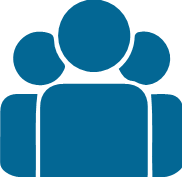 [Speaker Notes: L'un des facteurs primordiaux qui renforce le travail de protection de l'enfance au niveau communautaire est l'appropriation par la communauté. Toutes les considérations ci-dessus y contribuent, bien que dans chaque contexte, il puisse y avoir des approches spécifiques qui peuvent promouvoir l'appropriation communautaire, mais aussi des facteurs qui peuvent la limiter. Il s'agit d'un exercice facultatif permettant aux participants de tenir compte de leur contexte spécifique et des influences sur l'appropriation communautaire dans leurs approches de programmation. 

*Préparez un tableau de conférence avec une ligne tracée au milieu. D'un côté, écrivez «Encourage» et de l'autre «Limite». Les participants peuvent écrire leurs réponses aux deux questions sur des feuillets autoadhésifs Post-it® ou des cartes avec du ruban adhésif et les placer dans la colonne appropriée.

 Il peut également s'agir d'une brève réflexion en plénière en utilisant Mentimeter.

Cela amènera les participants à réfléchir à la manière dont nos approches peuvent promouvoir ou limiter l'appropriation et à avoir un aperçu des orientations ultérieures.]
Forte appropriation communautaire
Quelques considérations
Limite
Encourage
Des approches descendantes:
Ne pas s'appuyer sur les idées et les ressources locales
Prise de décision uniquement par les organisations humanitaires
Injection de grosses sommes d'argent
Gagner la confiance par le respect
Comprendre et s'appuyer sur les capacités de la communauté
Mobiliser les ressources propres de la communauté
Une forte implication de la communauté dans la prise de décision
[Speaker Notes: Il ne s'agit pas du tout d'une liste exhaustive, mais d'une illustration de quelques considérations.]
Récapitulation des objectifs et des résultats d'apprentissage
Le but de cette séance est de présenter aux participants des considérations fondées sur des informations factuelles pour une protection de l'enfance efficace au niveau communautaire
À la fin de la séance, les participants seront en mesure de:
Décrire certaines approches de conception et de mise en œuvre de programmes qui contribuent à une protection efficace au niveau communautaire
Identifier les défis potentiels pour la mise en œuvre des approches de protection de l'enfance au niveau communautaire
Analyser certaines stratégies visant à relever les défis liés à la mise en œuvre d'approches de protection de l'enfance au niveau communautaire
Je vous remercie!